Inhaltlicher Auditoriums - feedbackZukunft der Arbeit
>    Format
Dialog 	hier
email 	muenchner.kreis-office@muenchner-kreis.de
twitter	 hashtag:  #Münchnerkreis

>     Ziel: 		Zusammenwirken mit den Auditorium,		Impulse für:		Information, Sensibilisierung Konkretisieren, 		Gestalten des Wandels, Handlungsstrategien		> Messages der Tagung

Thesen von Referenten
Themen-Cluster des Tages
Christoph Hüning,Bernd Wiemann
These zur Zukunft der ArbeitJosephine.Hofmann@iao.fraunhofer.de
Führungskräfte werden zu zentralen Lern- und Entwicklungsumgebungen Ihrer Mitarbeiter. Sie sind damit zentraler Stellhebel der gesamtunternehmerischen Entwicklungs- und Innovationsfähigkeit
These 2 von Josephine Hofmann
These zur Zukunft der Arbeitdorn@cemfi.es
Der technologische Wandel erhöht die wirtschaftliche Ungleichheit in der Bevölkerung und schwächt somit den gesellschaftlichen Zusammenhalt.
These 2 von David Dorn
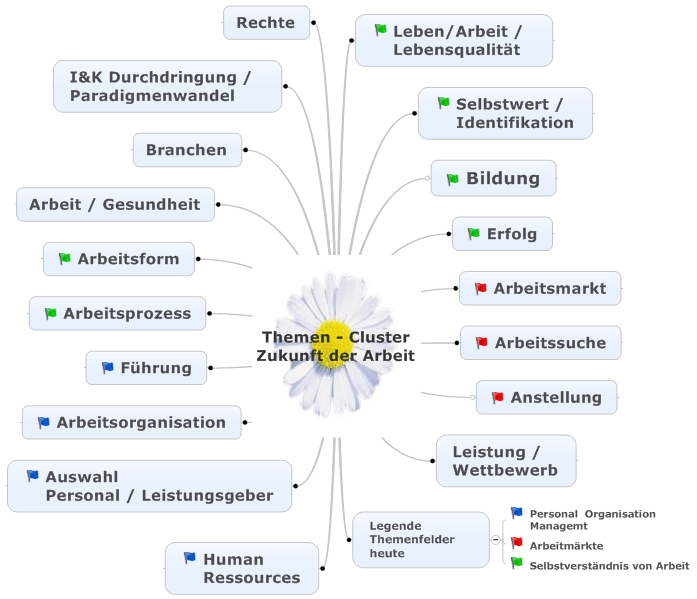